Department of the Air Force AssessmentSupport of Military Families
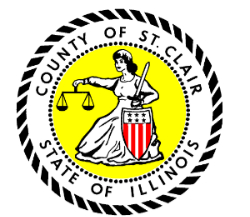 St. Clair County, Illinois
Air Force Strategic Basing Process
All future strategic basing decisions will incorporate these assessments
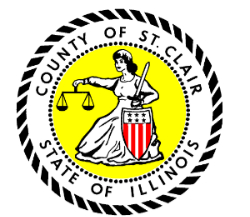 Licensure Portability
Inaugural assessment released in August 2020; most recent assessment released in September 2021 
Assessment Considers Current State Legislation through May 31, 2021
Per guidance within the 2021 AF Assessment, updated information may be provided to SAF.MRR.Workflow@us.af.mil for consideration and potential changes to the assessment
February 2022 AF revised Illinois Assessment
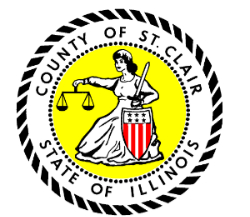 Education Criteria
9 criteria across 3 categories: 
Academic Performance (60%)
Graduation Rate and Learning Rate
School Climate (20%) – Civil Rights Data Collection
Service Offerings (20%) – Civil Rights Data Collection
Cross referenced zip codes within the Military Housing Area (MHA)
1 Military Child within a single school, entire school district incorporated
Questions
Ms. Kimberly Huth
    St Clair County Director of Military Affairs
Brig Gen (ret) Darren James
    Strategic Advisor, St Clair County